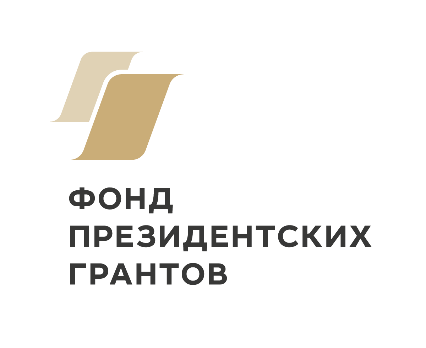 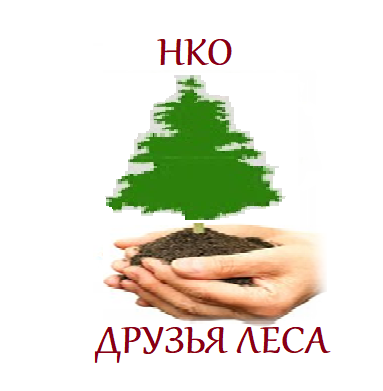 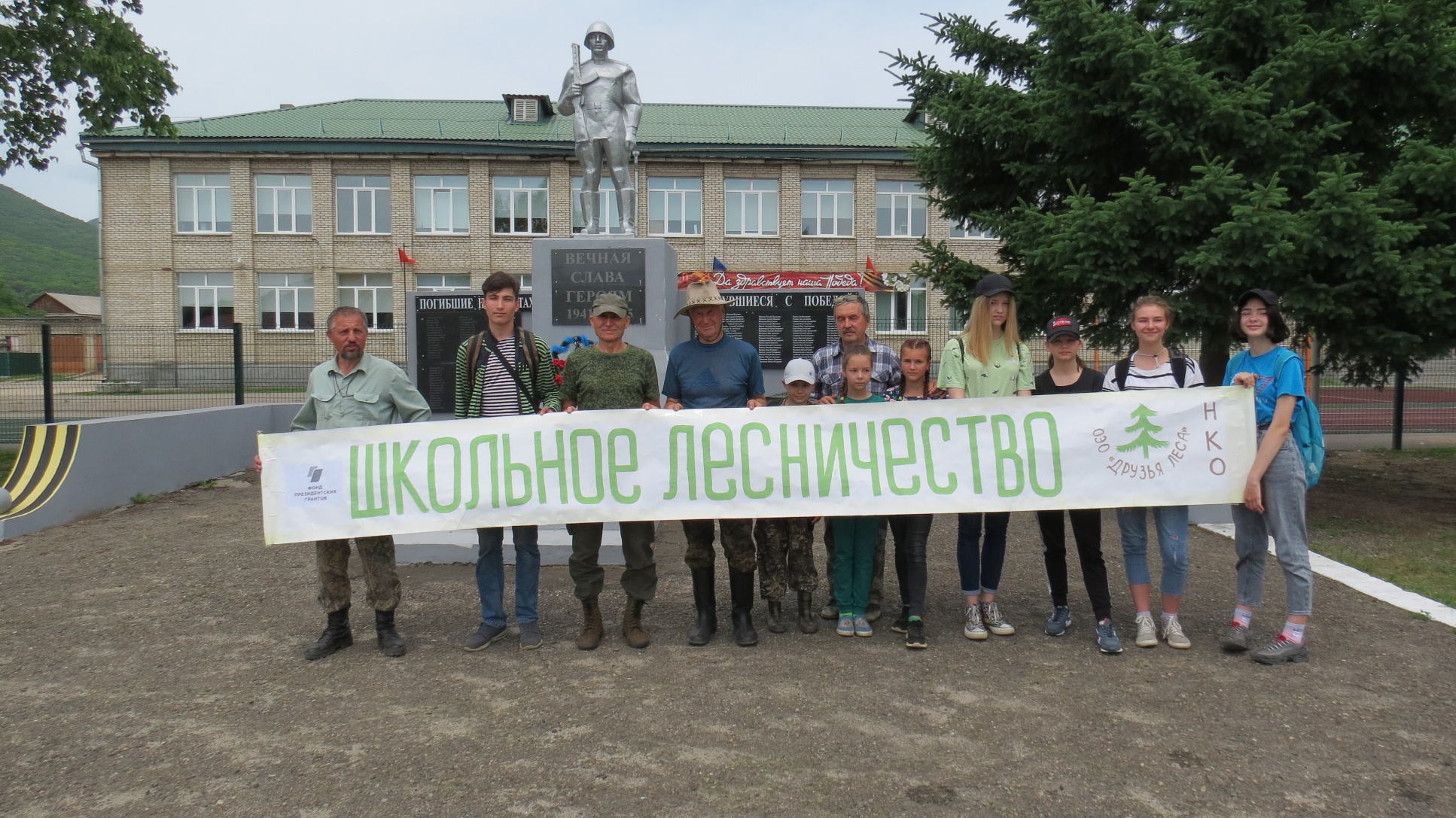 Экологическая тропа
Лазовской  СОШ №1
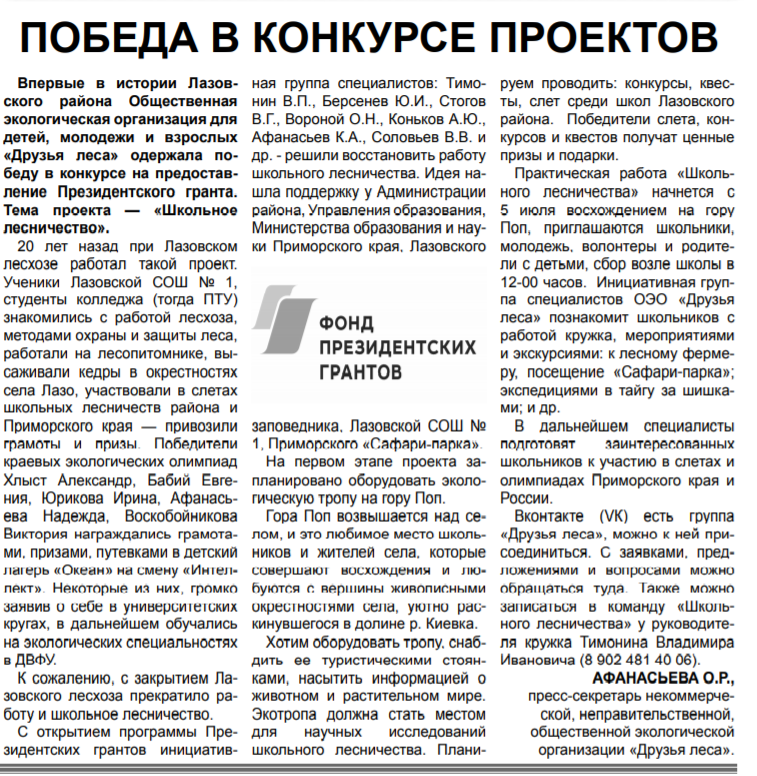 Команда проекта
ПЕРВЫЙ ВЫХОД ШКОЛЬНОГО ЛЕСНИЧЕСТВА НА ЭКОТРОПУ 5 ИЮЛЯ 2020 Г.
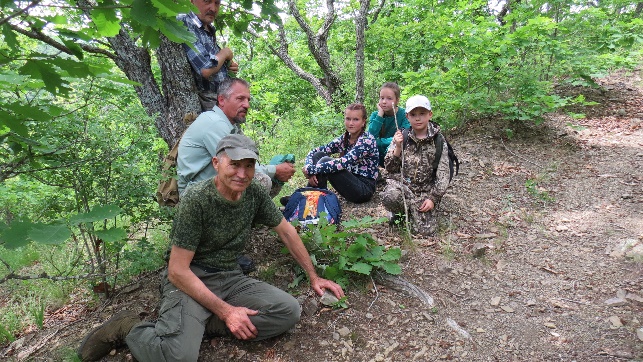 02.09.2020 Квест-урок в 8б классе
04.09.2020 Квест-урок в 5б классе
11.09.2020 Квест-урок в 10 классе
Чистим тропу
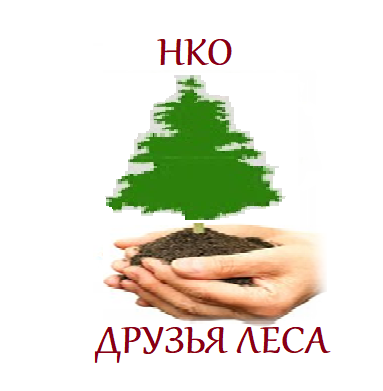 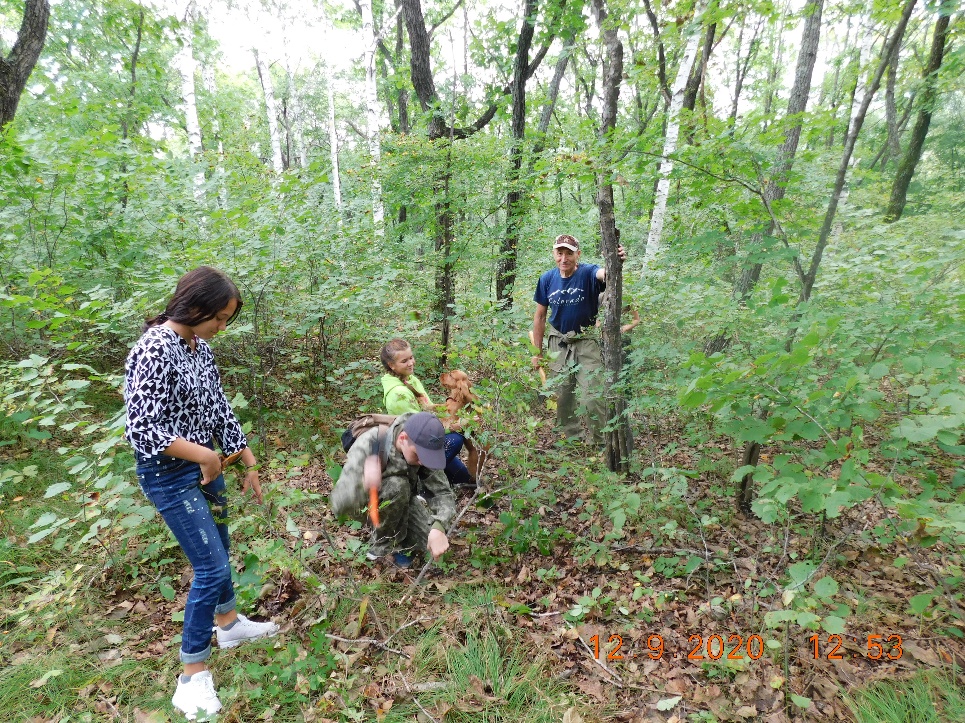 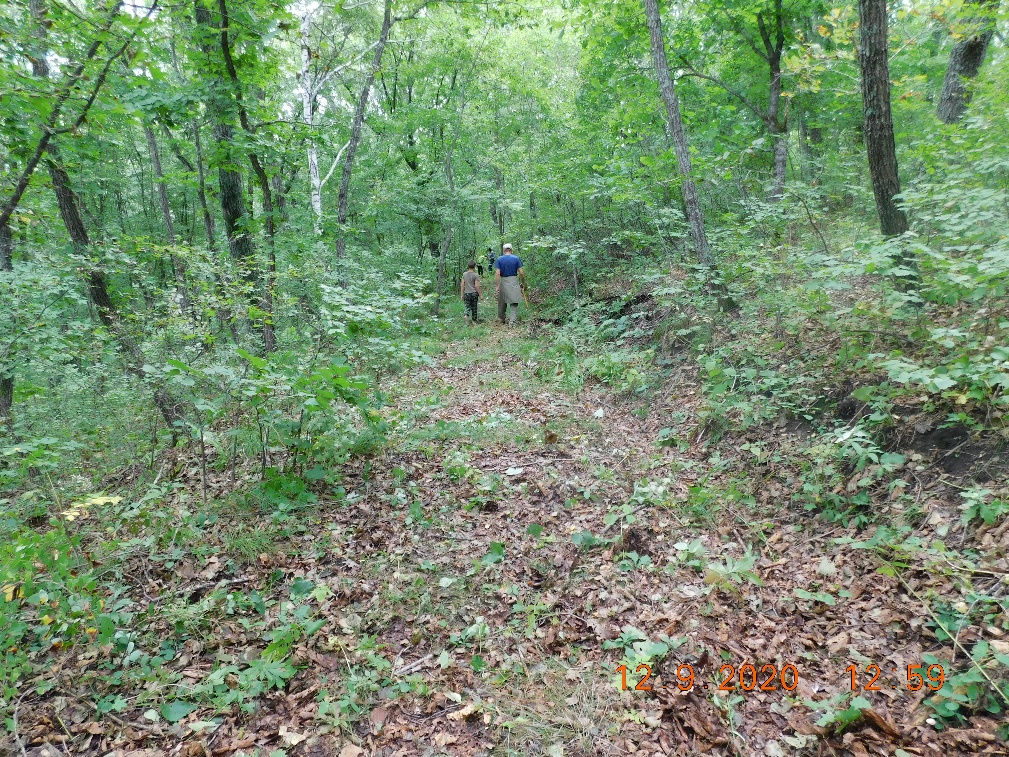 ДО
ДО
ПОСЛЕ
Посадка тиса остроконечного
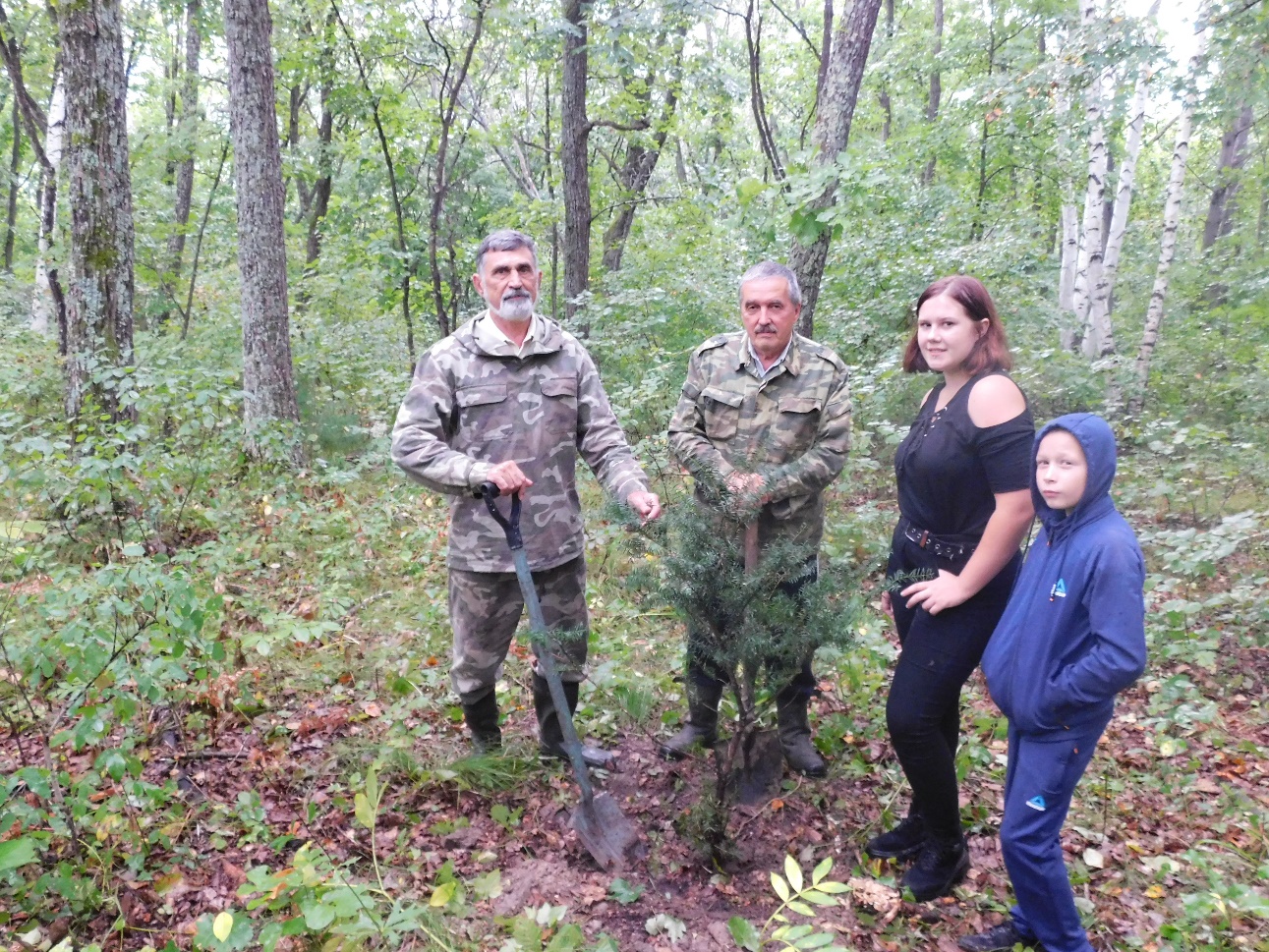 Посадка кедровых сеянцев
Расчистка тропы возле тиса
Эндемик – амурский бархат
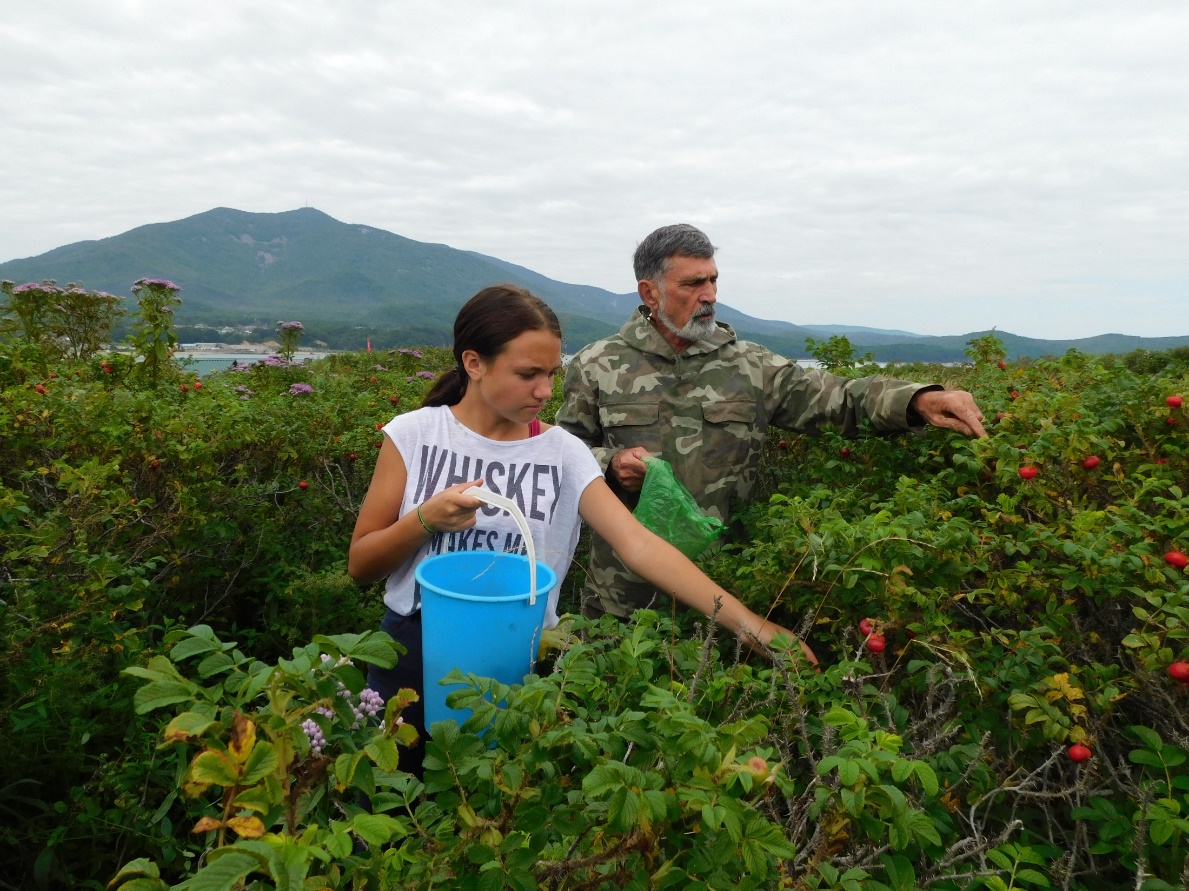 Сбор шиповника
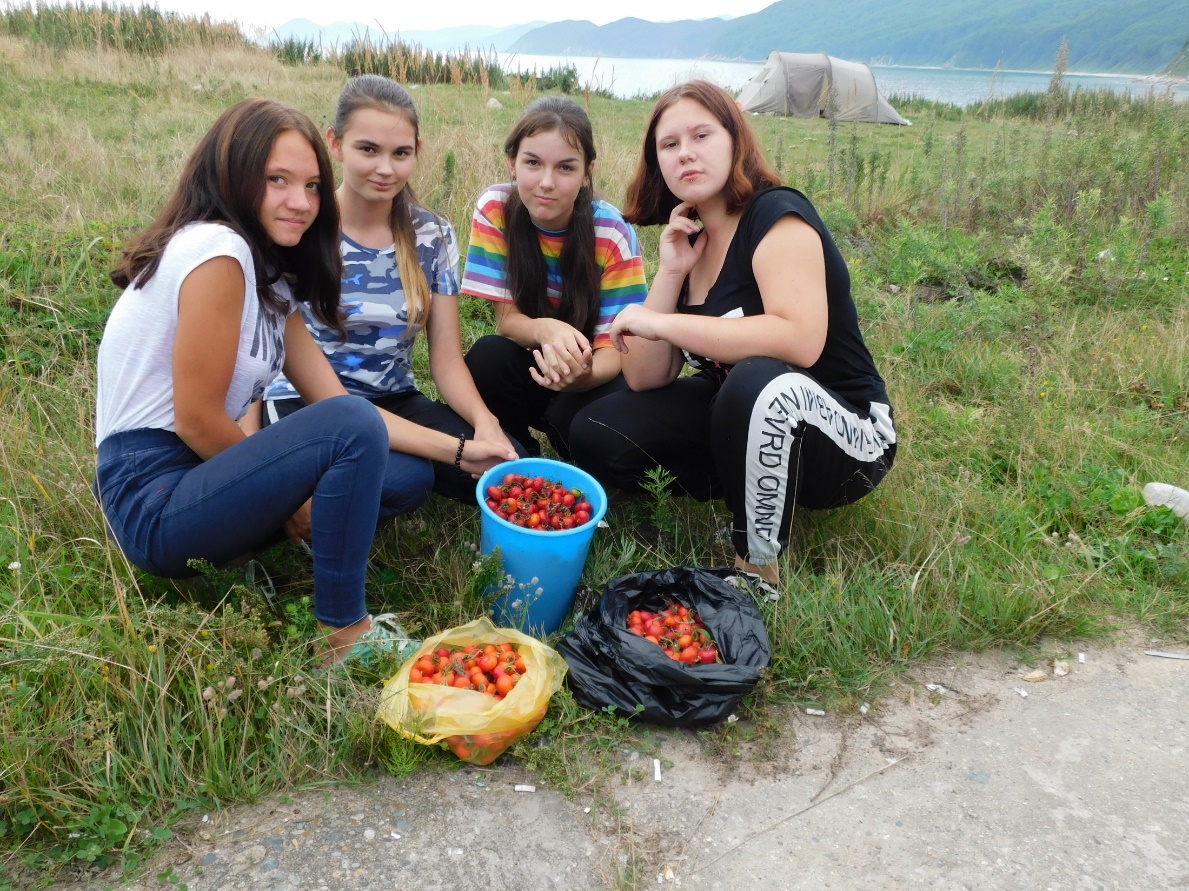 Передали шиповник детскому саду